Försäkringskassan
Mathias Holmlund- Regionalt samverkansansvarig
[Speaker Notes: Att vi tar frågor efteråt. Kommer finnas utrymme för  det.]
Det här tänkte jag prata om idag:IndividresanFörsäkringskassans roll och uppdragRegelverk i några ersättningarVart hittar du information?Frågor
Läkarkontakter
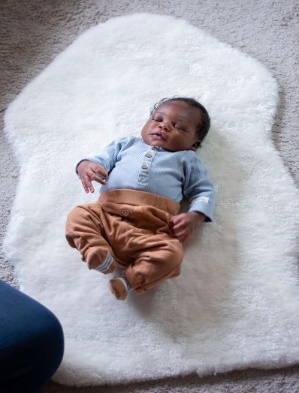 Logoped
Omvårdnadsbidrag
Diagnos
Förskola
Psykolog
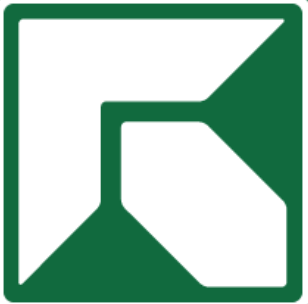 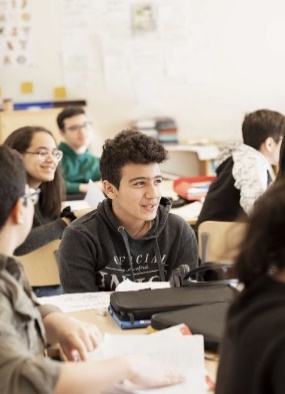 LSS/SoL
Sjukpenning
Läkarkontakter
Anpassad
gymnasieskola
Ja/Nej
Daglig verksamhetSysselsättning
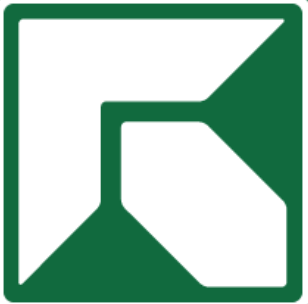 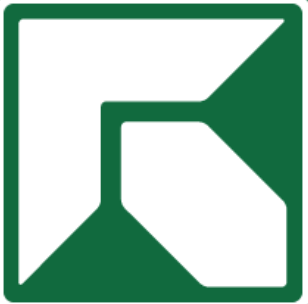 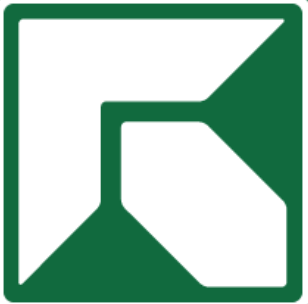 Aktivitetsersättning vid förlängd skolgång (åk4)Merkostnadsersättning
Aktivitetsersättning pga nedsatt arbetsförmåga
Merkostnadsersättning
Försörjningsstöd
Ansökan om sjukersättningMerkostnadsersättning
[Speaker Notes: Fattidgdom51% sjukersättning, 28% sjukpenning i särskilda fall, 6% sjp med SGI,  Ca 15% går således sannolikt till F-stöd]
Sjukpenning
JA/Nej
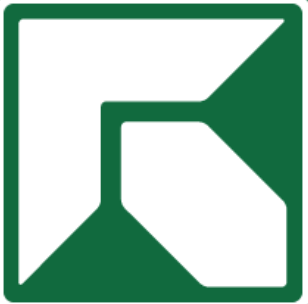 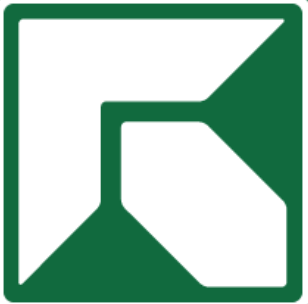 Daglig verksamhet
Sysselsättning
Hemmasittare
Försörjningsstöd
Ansökan om sjukersättning
Aktivitetsersättning pga nedsatt arbetsförmåga
10 år
Bakgrund till Försäkringskassan
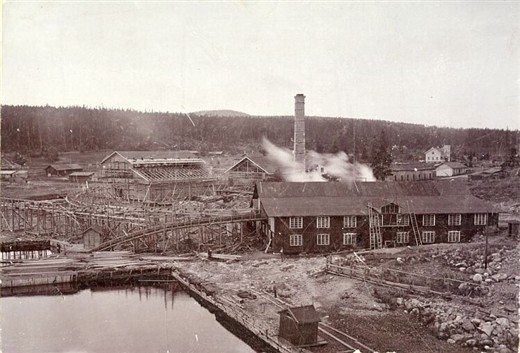 https://www.forsakringskassan.se/omfk/vart_uppdrag/socialforsakringens_historia
[Speaker Notes: Bakgrunden till Försäkringskassan 

Det saknades skydd för individer i samhället som skadades. På bilden syns ett sågverk från slutet av 1800-talet. Hur var arbetsmiljön? Vad hände om en person blev skadad i arbetet eller blev sjuk under en period? Vem försörjde familjen?

Man organiserade sig på olika sätt. För att kunna stötta varandra ekonomiskt om man blev drabbad av tex sjukdom.

Följ länken till sidan. På höger sida finns filmen: Socialförsäkringens historia ca 2 min]
42 Förmåner inom socialförsäkringenexklusive pension
Sjuk• Sjukpenning • Förlängd sjukpenning •Sjukpenning i särskilda fall Fortsatt sjukpenning • Aktivitetsersättning • Sjukersättning • Arbetsskadeersättning • Yrkesskadeersättning • Närstående-penning • Reseersättning istället för sjukpenning • Smittbärarpenning • Rehabiliteringsersättning • Statligt personskadeskydd • Sjuklönegaranti • Särskilt högriskskydd • BostadstilläggBoendetilägg

Funktionsnedsättning
• Assistansersättning • Bilstöd • merkostnadsersättning • Bidrag till arbetshjälpmedel • Omvårdnadsbidrag • Kontaktdagar för vissa funktions-hindrade barn
Förälder • Föräldrapenning • Tillfällig föräldra-penning • Graviditetspenning • Bostadsbidrag • Underhållsstöd • Underhållsbidrag • Allmänt och förlängt barnbidrag inklusive flerbarnstillägg • Adoptionskostnadsbidrag 


Övrigt• Aktivitetsstöd • Etableringsersättning • Utvecklingsersättning • Familjebidrag, Bostadsbidrag, Näringsbidrag och Begravningsbidrag till totalförsvars-pliktiga • EU-kortet • Tandvård
[Speaker Notes: Vilka förmåner kommer ni mest i kontakt med?]
Exempel på medborgarnas möten med Försäkringskassan (per år)
5,4 miljoner besvarade samtal via telefon
Språkservice på 11 olika språk
Kundcenter
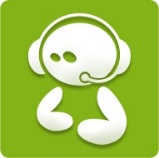 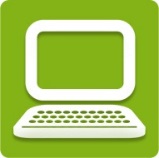 Internet
65,3 miljoner besök på Försäkringskassans webbplats
varav 38 miljoner loggade in i Mina sidor  
1,3 miljoner servicetelefon och sms
app
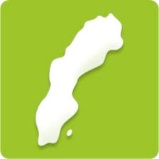 3,4 miljoner spontana besök
Statens servicecenter
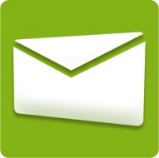 30 miljoner utskickade brev varav 12 miljoner till digitala brevlådor eller mina sidor
Brev och blanketter
Försäkringskassan
Lika för alla i hela Sverige

Socialförsäkringen betalar ut ca 236 miljarder 2023
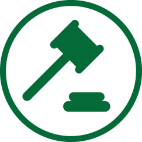 Vårt uppdrag
Vårt uppdrag är att utreda, besluta om/betala ut och samordna bidrag och ersättningar i socialförsäkringen
Effektivitet och service
Demokrati
Legalitet
[Speaker Notes: Som statstjänsteman styrs du av olika principer, vilka ingår i den statliga värdegrunden. Vi vill belysa några principer för att öka förståelsen för den roll som handläggaren har i sitt arbete kring en sjukskriven person. Det visar också varför FK kan upplevas som byråkratiska och stelbenta.

Den statliga värdegrunden sammanfattas i sex principer som i sig bygger på ett antal lagar. 3 st lyfts fram i detta sammanhang. 

Legalitet
Allt vi gör i vår tjänsteutövning ska ha stöd i lag eller annan författning. (Därför kan vi upplevas som krångliga)

Demokrati
Demokrati  handlar om allas lika rättigheter och värde och om möjligheten att vara med och bestämma. För oss i Försäkringskassan kommer det till uttryck genom att medborgarna är våra uppdragsgivare, eftersom verksamheten finansieras genom skatter och avgifter som de betalar in. Medarbetarna i staten representerar demokratin och alla fri- och rättigheter den för med sig. 

För att få en demokrati att fungera krävs förtroende för statsmakterna och vårt uppdrag är att ha medborgarnas förtroende. Detta uppnår vi genom en rättssäker handläggning och en god service enligt förvaltningslagen (4 och 7 §§ FL).

Effektivitet och service
Vi ska utföra vårt uppdrag så snabbt och billigt som möjligt, men utan att rättssäkerheten åsidosätts. Vi ska alltid hålla oss inom lagens gränser.]
Varför upplevs det krocka mellan den medicinska bedömningen och Försäkringskassan?
Gemensamt uppdrag
Hälso- och sjukvården är ansvarig för att dokumentera diagnos, funktionsnedsättningar, aktivitetsbegränsningar, uppgivna arbetskrav och bedömd arbetsförmåga i ett medicinskt underlag, bland annat läkarintyg eller läkarutlåtanden.

Försäkringskassan fattar beslut utifrån informationen i medicinska underlag vilket ligger till grund för beslutet. En läkares bedömningar innebär inte i sig rätt till ersättning utan är ett underlag för beslut. 

                                               Övergripande principer: Socialstyrelsen
Ansvar för olika aktörer
Försäkringskassan
Sjukvården
Kommunen
Klienten/medarbetaren/patienten
Arbetsgivaren eller Arbetsförmedlingen
Ansvarar för den medicinska behandlingen och rehabiliteringen samt bistår med försäkrings-medicinsk dokumentation.
Ansvarar för att lämna de upplysningar som behövs för att klarlägga behovet av rehabilitering och efter bästa förmåga ta egna initiativ samt aktivt medverka i sin rehabilitering.
Ansvarar för den sociala rehabiliteringen.
Utreder, rätten till ersättning, beslutar och betalar ut ersättning.

Samordnings-uppdraget
Ansvarar för den arbetslivsinriktade rehabiliteringen.
Alla har också sitt uppdrag utifrån Försäkringskassans samordningsansvar
Försäkringskassans uppdrag
För att individen ska få tillgång till rehabiliteringsinsatser behöver vi samverka med de myndigheter som ansvarar för rehabiliteringen
Vi samordnar rehabiliteringsinsatser med:
Hälso- och sjukvården
Kommunen (socialtjänsten/arbetsmarknadsenheten)
Arbetsförmedlingen
I samordningsuppdraget ingår att:
Identifiera individens rehabiliteringsbehov
Kontakta berörd huvudman för rehabiliteringsinsatsen
Följa upp individens rehabiliteringsprocess.
[Speaker Notes: Försäkringskassan har ingen möjlighet att erbjuda den försäkrade några faktiska rehabiliteringsåtgärder. Vårt ansvar är av samordnande karaktär – vi ska klarlägga, verka för och samverka/samordna insatser för att individen ska få tillgång till rehabiliteringsinsatser.  Därför behöver vi samverka med de myndigheter som har ansvar för individens rehabilitering då de är experter inom sina sakområden.

Försäkringskassans samordningsansvar regleras av 30 kap. 10 § SFB. Av bestämmelsen framgår att vi ska samverka med den försäkrades arbetsgivare och arbetstagarorganisation, hälso- och sjukvården, socialtjänsten, Arbetsförmedlingen, och andra myndigheter som berörs av rehabiliteringen av den försäkrade. 

I lagtexten anges socialtjänsten inom kommunen som den förvaltning som vi ska samverka med. Vi kan även samverka med arbetsmarknadsenheten då de ryms inom andra myndigheter som berörs av rehabiliteringen av den försäkrade.

Att samordna insatser innebär att aktivt arbeta med att foga samman rehabiliteringsåtgärder, så att de länkar i varandra, löper parallellt eller på annat sätt bildar en väl fungerande helhet för individen. Konkret innebär det att vi utifrån våra utredningar tar initiativ till att ansvarig aktör erbjuder rehabiliteringsåtgärder. Eftersom Försäkringskassan inte själv kan erbjuda några rehabiliteringsåtgärder är vi beroende av ett bra samarbete med de aktörer som ansvarar för åtgärderna och det krävs att vi är aktiva och håller kontinuerlig kontakt med aktörerna. 
Vi ska även stötta individen under hela rehabiliteringsprocessen, till exempel i kontakterna med rehabiliteringsansvariga och att verka för att dessa tar aktiv del i rehabiliteringsprocessen. 
Vi har också ett ansvar att medverka vid uppföljning av individens rehabilitering.]
Några ersättningar i korthet
Aktivitetsersättning och dess intention

Syftet med reformen som infördes 2003 var att unga med långvarigt nedsatt arbetsförmåga skulle få ett särskilt stöd genom att få aktivitetsersättning. Ersättningsformen skulle stimulera till aktiviteter utan att den ekonomiska tryggheten påverkas.
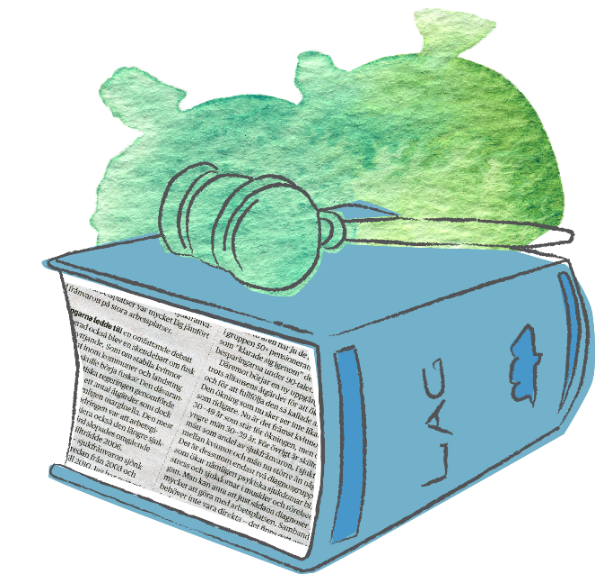 [Speaker Notes: Ett av syftena med reformen var att unga försäkrade skulle få ett särskilt stöd som stimulerar till aktivitet utan att den ekonomiska tryggheten riskeras. Man ville genom aktivering ge en ökad grad av självständighet för unga med funktionsnedsättning.  Ett ytterligare syfte när man ersatte tidigare pensionssystem med reformen var att aldrig ge upp hoppet om att en individ någon gång ska kunna utföra någon form av arbete eller habilitering/rehabilitering.

Men så blev det inte riktigt. 

Vi vet att sedan aktivitetsersättning infördes 2003 så har antalet personer med ersättningen ökat stadigt. Vi vet också att många som får ersättningen stannar kvar tills de blir 30 år. Av dem lämnar ungefär hälften ersättningen och finns därefter hos andra aktörer,  och detta är ju en av anledningarna till att vi är här idag för att diskutera vad vi gemensamt kan göra. Bra att tänka på är att Ae är en lagstiftning,. Att AE är en form av sjukskrivning. Ska täcka inkomstbortfall, där en person inte kan arbeta pga sjukdom. Medicinsk nedsättning är grunden. 
att den unge behöver stöd från olika parter för att komma ut i aktivitet.
Medicinsk nedsättning är grunden och man tar inte hänsyn till arbetsmarknad, social problematik etc.]
Aktivitetsersättning vid förlängd skolgång
är mellan 19 och 29 år
behöver längre tid för att bli klar med skolan på grund av en funktionsnedsättning.
studier till och med gymnasieexamen eller motsvarande
Ingen bedömning av arbetsförmåga
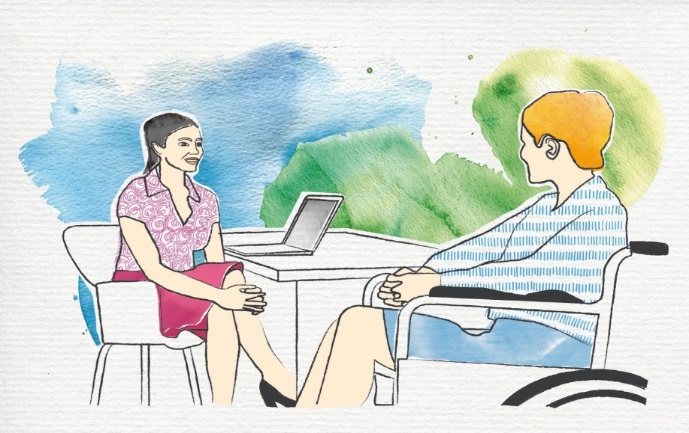 [Speaker Notes: Det finns som ni säkert vet 2 former av AE 

 Vill också slå ett slag för Det finns en film kring förlängd skolgång till skolpersonal/föräldrar/individen 
Youtube

är mellan 19 och 29 år
behöver längre tid för att bli klar med skolan på grund av en funktionsnedsättning.
studier till och med gymnasieexamen eller motsvarande]
Aktivitetsersättning nedsatt arbetsförmåga
Om du inte kan arbeta heltid på grund av sjukdom, skada eller funktionsnedsättning under minst ett år
Ålder 19 – 29 år
Krävs läkarutlåtande. Medicinsk nedsättning är grunden
Arbetsförmågan ska vara nedsatt med minst en fjärdedel
Nedsättningen ska bestå under minst 1 år
Kan beviljas max 3 år i taget
Prövning mot förvärvsarbeten påhela arbetsmarknaden
Möjlighet till vilande ersättning och prövotid. 

Sedan februari 2017 kan man beviljas hel sjukersättning från det år man fyller 19 år
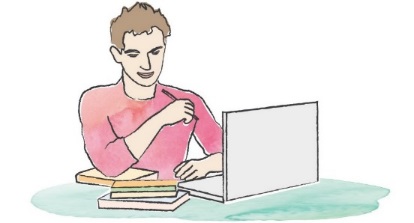 [Speaker Notes: Man ska vara försäkrad i Sverige 

Generella regler, varje ärende bedöms individuellt. Medicinskt nedsatt är grunden. 

Om du inte kan arbeta heltid på grund av sjukdom, skada eller funktionsnedsättning under minst ett år
Ålder 19 – 29 år
Krävs läkarutlåtande. Medicinsk nedsättning är grunden
Arbetsförmågan ska vara nedsatt med minst en fjärdedel
Nedsättningen ska bestå under minst 1 år
Kan beviljas max 3 år i taget
Prövning mot förvärvsarbeten påhela arbetsmarknaden

Sedan februari 2017 kan man beviljas hel sjukersättning från det år man fyller 19 år 





FK har också vissa regler som ska  möjliggöra för personer att våga ta steget ut och testa. Vi återkommer till det. 



Ny från-och-med-ålder
man kan beviljas hel sjukersättning från och med juli det år man fyller 19 år  (from 1 feb 2017)

De nya reglerna med möjlighet att beviljas hel sjukersättning från 19 år – personer med så omfattande och livslånga funktionsnedsättningar att det framstår som helt osannolikt att någon arbetsförmebda av betydelse skulle kunna utvecklas. 


Vilande: 
”Pausad” ersättning om man vill prova att studera eller arbeta
Upp till 24 månader vilande ersättning
Om det inte fungerar får man tillbaka ersättningen utan prövning eller ifrågasättande av arbetsförmågan
Villkor:
Måste ha haft ersättningen i 12 månader 
Måste ansöka innan studierna/arbetet påbörjas
Måste ha minst en månad kvar av ersättning







Vilande
”Pausad” ersättning om man vill prova att studera eller arbeta
Upp till 24 månader vilande ersättning
Om det inte fungerar får man tillbaka ersättningen utan prövning eller ifrågasättande av arbetsförmågan
Om man provar att arbeta får man behålla 25% av sin aktivitetsersättning
Om beslutet om aktivitetsersättning håller på att ta slut förlänger Försäkringskassan ursprungsbeslutet om aktivitetsersättning utan prövning av arbetsförmågan 
Om det inte fungerat att studera/arbeta är man garanterad ersättning i tre månader framåt, även om ursprungsbeslutet gått ut.(omställningsperiod) 
Villkor för vilande aktivitetsersättning:
Måste ha haft ersättningen i 12 månader 
Måste ansöka innan studierna/arbetet påbörjas
Måste ha minst en månad kvar att förklara vilande


Prövitd

Prövotid för studier är till för att öka tryggheten och minska de ekonomiska riskerna under en inledande studietid. 
Fokusera sex månader fullt ut på studier
Man behåller sin aktivitetsersättning

Villkor:
Måste ha haft ersättningen i 12 månader 
Måste ansöka innan studierna påbörjas.




----


Prövotid]
Sjukersättning
Ålder 19-66 år 
Stadigvarande nedsättning inom överskådlig framtid
Alla rehabiliteringsmöjligheter ska vara uttömda, arbetslivsinriktade och medicinska
Nedsatt i förhållande till hela arbetsmarknaden
Från och med 1 september 2022 – äldreregler. - 61 år och 11 mån - bedömning mot arbete som den försäkrade haft 15 år tillbaka i tiden.
[Speaker Notes: Man har skickat till regeringen att man tycker den är för smal men ej fått respons på det

Ålder 19 år]
Två nya förmåner kom 2019
Den 1 januari 2019 infördes två nya socialförsäkringsförmåner:
omvårdnadsbidrag och merkostnadsersättning 
Socialförsäkringsförmånerna handikappersättning och vårdbidrag kommer på sikt att upphöra. 
Observera att vid nytt beslut om sjuk- eller aktivitetsersättning eller ålderspension dras handikappersättning in.
[Speaker Notes: För er är förodligen merkostnadsersättning det som är mest intrssant

Vårdbidrag och handikappsersättning kommer bytas ut mot omvårdnadsbidrag och merkostnadsersättning. 

Från och med 1 januari inga nyansökningar om vb och he. Däremot kan man fortsatt komma in med ansökan om fortsatt he och vb. Bara 18 månader. 


Så småningsom kommer handikappesättningen fasas ut. 
Vissa har tillsvidare beslut och kommer ha. 

Merkostnadsersättningen - arvode, slitage.. kommer inte bli ngåon skillnad. 
Däremot kan det bli bättre med merkostnadsersättning
fem nivåer 30-70 procent

handikappersättning endast tre nivåer.]
Merkostnadsersättning för vuxen
Merkostnadsersättning är ett ekonomiskt stöd som en person kan få om hen har merkostnader på grund av en funktionsnedsättning. Merkostnadsersättning är skattefri. 
En merkostnad är en skälig kostnad som uppkommer på grund av en persons funktionsnedsättning och som går utöver en kostnad som är normal för en person utan funktionsnedsättning i motsvarande ålder.
Ersättningen är en renodlad kostnadsersättning.
[Speaker Notes: Vad innebär då den nya merkostnadsersättningen?]
Merkostnadsersättning för vuxen
Sökande ska ha fyllt 18 år och det ska inte finnas en underhållsskyldig förälder. Ansökan ska vara skriftlig.
Sökande kan ha fyllt 65 år, men funktionsnedsättningen och merkostnaderna på grund av den ska ha uppkommit före 65 års ålder.
Sökande måste ha merkostnader på minst 13 125 kronor per år på grund av sin funktionsnedsättning.
Det ska finnas ett läkarutlåtande som beskriver den sökandes funktionsnedsättning och hur den påverkar personens förmåga att klara av sin vardag, arbete och/eller studier.
[Speaker Notes: I 50 kap. 5 § SFB framgår att om ett barn har en underhållsskyldig förälder ska merkostnadsersättningen betalas till föräldern och inte till barnet. Detta gäller även om barnet har fyllt 18 år. Av 7 kapitlet i föräldrabalken (FB) framgår att föräldrar är underhållsskyldiga för sina barn tills de fyllt 18 år, eller upp till 21 års ålder om de går i skolan. Med skolgång räknas studier i grundskolan eller gymnasieskolan och annan jämförlig grundutbildning. 

50 kap. 5 § SFB
När det gäller rätt till merkostnadsersättning för ett försäkrat barn som har en förälder som är underhållsskyldig enligt 7 kap. föräldrabalken tillämpas inte 4 § första stycket. Rätt till merkostnadsersättning har i sådana fall föräldern för merkostnader, i den omfattning som anges i 12 §, till följd av att barnet har fått sin funktionsförmåga nedsatt, om det kan antas att nedsättningen kommer att bestå under minst sex månader.]
Merkostnadsersättning
Exempel på extra kostnader (merkostnader):
hälsa, vård och kost
slitage och rengöring
resor, t.ex. med färdtjänst, sjuk- och behandlingsresor samt resor med egen bil på grund av svårigheter att använda allmänna kommunikationer.
hjälpmedel
hjälp i den dagliga livsföringen, t. ex kostnader för hemtjänstavgift, kostnader för god man samt kostnader för privat anlitad städhjälp
Tänk på
Att Försäkringskassan sedan 2020 inte längre skickar ut årsbesked för gode mans/förvaltares klienter 
Gå därför in via mina sidor redan  i början av januari och beställ årsbesked för era klienter
Mer information finns på Försäkringskassans hemsida
På fk.se hittar du mycket information för dig som är god man
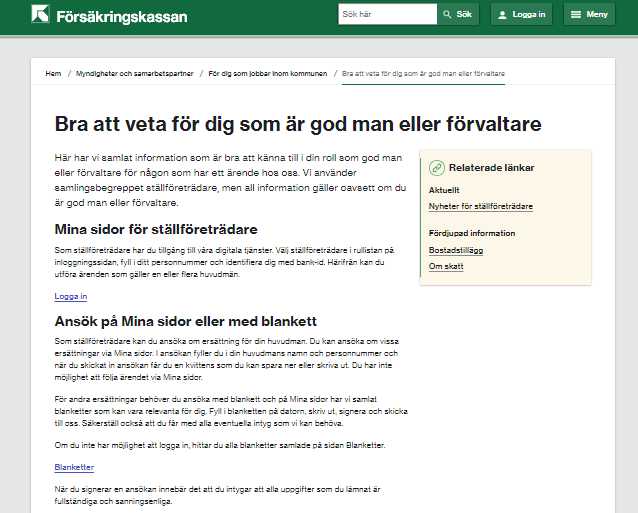 [Speaker Notes: Frågor?]